LEAP: An Innovative Alternative to Inpatient Juvenile Fitness Restoration
Uche Chibueze, Psy.D., ABPP
Florencia Iturri, Ph.D
Disclosure to Learners
38th Annual Texas Council Conference
June 25-27, 2025
Successful Completion
Successful completion of this continuing education activity includes:

Missing no more than 15 minutes of the activity or each session.
Completion and submission of participant evaluation.
[Speaker Notes: Summarize: “Here are the instructions to successfully earn CE credit”]
Continuing Education
Continuing Medical Education:
This activity has been planned and implemented in accordance with the accreditation requirements and policies of the Texas Medical Association (TMA) through the joint providership of The Texas Department of State Health Services Continuing Education Program and Texas Council of Community Centers. 
The Texas Department of State Health Services Continuing Education Program is accredited by the Texas Medical Association to provide continuing medical education for physicians.
The Texas Department of State Health Services Continuing Education Program designates this live activity for a maximum of 6.00 AMA PRA Category 1 Credits™. Physicians should claim only the credit commensurate with the extent of their participation in the activity.
This activity has been designated by the Texas Department of State Health Services Continuing Education Program for 1.50 credits of education in medical ethics and/or professional responsibility.
[Speaker Notes: Summarize slides 3-4: “Here are the accreditation statements for continuing medical education, nursing continuing professional development, and licensed psychologists.”]
Continuing Education
Nursing Continuing Professional Development: 
The Texas Department of State Health Services Continuing Education Program is accredited as a provider of nursing continuing professional development by the American Nurses Credentialing Center’s Commission on Accreditation.
The Texas Department of State Health Services Continuing Education Program has designated a maximum of 6.00 contact hours of Nursing Continuing Professional Development.
Licensed Psychologists:
The Texas Department of State Health Services Continuing Education Program has designated a maximum of 6.00 contact hours for Licensed Psychologists.
This activity has been designated by The Texas Department of State Health Services Continuing Education Program for 1.50 hours in professional ethics.
[Speaker Notes: Summarize slides 3-4: “Here are the accreditation statements for continuing medical education, nursing continuing professional development, and licensed psychologists.”]
Commercial Support &Disclosure of Conflict of Interest
This event received no commercial support.

The speakers and Planning Committee for this event have disclosed no financial interests.
[Speaker Notes: Summarize: “There are no disclosed financial interests or commercial support.”]
Non-Endorsement Statement &Off Label Use
Accredited status does not imply endorsement of any commercial products or services by the Texas Department of State Health Services, Texas Medical Association, or American Nurse Credentialing Center.

The speakers did not disclose the use of products for a purpose other than what it had been approved for by the Food and Drug Administration.
[Speaker Notes: Summarize: “These are statements for non-endorsement and off label use.”]
Learning Objectives
Competency/Fitness
Competency to Stand Trial – 46B
Fitness to Proceed – Chapter 55, TFC
What does it mean?
Refers to a defendant’s capacity to function meaningfully and knowingly in a legal proceeding
Idea is that if someone cannot understand the nature and purpose of criminal proceedings, they should not continue
Competence applies at every stage in the juvenile justice process, but is most often raised in pre-trial hearings
A defendant can be found competent and can still be found not responsible
[Speaker Notes: SS
Who can raise the issue of competence?]
Why is Competence Important?
Defendants need to be able to understand the charges against them so that they can meaningfully participate in the criminal justice system
Punishment is only morally acceptable if people understand why they are being punished
The fairness and dignity of the adversary system requires that defendants be able to defend themselves against the charges brought against them
[Speaker Notes: SS
Due process rights come up here - it violates someone’s rights if they are being punished for something that they do not understand / unable are defend against due to xyz]
Dusky v. United States (1960)
[Speaker Notes: AT]
Competency Test
“The test must be whether he[the defendant] has sufficient present ability to consult with his attorney with a reasonable degree of rational understanding and a rational as well as factual understanding of the proceedings against him.”
Two Prongs:
The defendant’s capacity to understand the criminal process as it applies to him or her, including the role of the participants in that process.
Defendant’s ability to function in that process- consulting with counsel in the preparation of a defense.
[Speaker Notes: AT
The competency test: In Dusky, the U.S. Supreme Court set forth a definition for CST that has since come to be the standard in federal court and most state jurisdictions.]
Principles Related to Competency
[Speaker Notes: SS
IMPORTANT- some diagnoses impair an individual’s ability- what they can and cannot do- and ability is different than unwillingness. Can they consult with counsel to plan their defense vs. are they willing to consult with counsel ? (many defendants do not trust court appointed lawyers, understandably so due to the racial biases of the system). 
SMI does not equal incompetence but your report is most helpful when you discuss how those specific symptoms impair ability. Certain diagnoses do often raise flags about possible fitness issues. Can you think of some possible diagnoses?]
Does Adjudicative Competence Apply in Juvenile Court?
Many state statutes consider the issue. A survey of juvenile court clinical services in 87 jurisdictions in 31 states (recently updated to 37), all reported that they routinely perform CST evaluations.
Kent v. United States (1966) and In re Gault (1967) establish their necessity
[Speaker Notes: AT
Kent v. United States is a landmark decision that established a bar of due process for youth waived to the adult system. 
Eight Kent Factors:
1.	Seriousness of the alleged offense (public safety)
2.	Whether the alleged offense was committed in an aggressive, violent, premeditated manner
3.	Whether the alleged offense was against persons or property, greater weight being given to offenses against persons, especially if resulting in personal injury
4.	Probable Cause (Merit)
5.	Adult Co-Actors: the desirability of trial and disposition of the entire offense in one court when the juvenile’s associates in the alleged offense are adults
6.	Sophistication and Maturity 
7.	Offense History and Contacts: Record and previous legal history of the juvenile 
8.	Amenability to Treatment 

In re Gault- juveniles are entitled to due process protection- they have the same constitutional rights as adults - kangaroo court- abolishment of ignoring juvenile rights]
Panza et. al (2020) research
11 States had and age-based assumption of incompetence (ranging from age 10 to age 14)
37 of the 50 states had statutes mentioning juvenile CST, 10 of which simply applied adult CST statutes to juveniles.
Most states (31 of the 37) indicated that mental illness and intellectual disability were predicates for ITP, but few included developmental immaturity (15 of 37).
Most states did not specify under which conditions the question of a juvenile defendant’s competency should be raised (35).
Five of those states had age-based requirements (e.g., youth under a certain age must be questioned/evaluated).
Three had case-based (e.g., the requirement that more serious charges like first-degree murder presume the defendant’s CST is in question and must be evaluated).
Twenty-five states provided time length recommendations for remediation ranging from 60 days to 5 years in statute, and only two specified different recommendations for different treatment settings.
State Hospital/SSLC Restoration Costs
State Hospital
State Supported Living Center
Average state hospital length of stay is 87.9 days
Daily rate for state hospital juvenile/civil beds is $906
Results in average costs of over 79K for inpatient restoration services.
Current wait time for bed is 4-8 weeks
65% restoration rate for youths referred to state hospital between 2010-2020.
Daily rate is $967.
Results in average costs of over $87K for restoration services.
Extended wait times
State Hospital Juvenile Capacity
State Supported Living Center Capacity
Harris County Chapter 55 Needs
Since 2019, 63 youths in Harris County alone have needed Chapter 55 services
ELIMINATE THE WAIT
Problem
Solutions
More than 1,800 people are currently waiting in Texas jails for Competency Restoration Services.
Over the past 20 years, Texas has seen a 38% increase in people who are found incompetent to stand trial.
Nearly 70% of state hospital beds in Texas are used by the forensic population.
Expand Crisis Response and Pre-Arrest Diversion Options
Promote Alternatives to Inpatient Competency Restoration
Provide Services that Reduce Justice-Involvement and Ensure Continuity of Care
Lead Through Partnerships
Juvenile Justice Needs
Working together to change the law
23
[Speaker Notes: Gene]
Legislative Solutions
Chapter 55 Reform
In 2022, the Chapter 55 Advisory Committee was formed to examine the specific needs of children and youth in the context of juvenile proceedings
Committee members include attorneys, clinicians, department chiefs, and judges involved with the Texas juvenile justice system.
Committee goals
streamlining processes
improving the use of evaluations and experts, 
expanding the use of outpatient restoration and services
p 25
Chapter 55 Committee Members
Amanda Peters Britton (Chair)
H. Lynn Hadnot (Chair)
Dr. Susan Palacios (Chair)
Susan Badger 
Dr. Joe Barton 
Ryan Bristow 
Amy Bruno 
Dr. Madeleine Byrne 
Denika Carruthers 
William Carter 
Dr. Uche Chibueze 
Ed Cockrell 
William “Bill” Cox 
Molly Davis 
Maryann Denner 
Maggie Ellis 
Merrell Foote 
Dr. Jessica Foti 
Scott Friedman 
Rachel Gandy 
Patrick Gendron 
Rose Gomez 
Elizabeth Henneke 
Dr. Daniel Hoard 
Casey Koenig 
Olivia Lee 
Troy Navarrette 
Jimmy Olivas 
Jennifer Parada 
Melanie Ramsey 
Claudia Schmidt 
Kaci Singer 
Preston Streufert 
Tressa Surratt 
Elisa Tamayo 
Nydia Thomas 
Dr. Jeannie Von Stultz 
Mark Williams 
Krista Wingate 
Erica Winsor 
Representative Gene Wu
p 26
Terminology changes
Updated Code
Original Code
VS.
Intellectual disability*
Inpatient mental health services criteria/Residential disability services criteria
Alternative setting
Court-ordered
Mental health services
Residential intellectual disability services
Inpatient mental health services
Mental retardation
Commitment criteria
“committed”
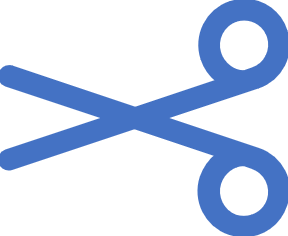 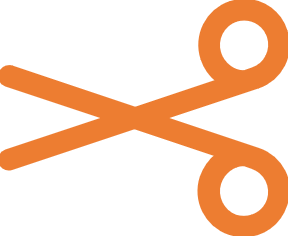 55.01 was renamed as the Definitions section to include full text of relevant definitions from the Texas Health & Safety Code and other sections of Texas Family Code.
p 27
Criteria for Court-Ordered Examinations
A “disinterested” expert
Qualifications (TFC 55.04)
Physician or psychologist (doctoral) licensed in TX
Board certified in forensic psychiatry/psychology 
or have at least 24 hours of specialized forensic training relating to IST, FTP, LOR, or sanity evaluations. 8 CEUs related to forensic evals completed in the 12 months preceding the date of appointment.
Complete 6 hours of required CEUs in forensic psychiatry/psychology in the 24 months preceding appointment
These qualifications already existed
An expert can be appointed who doesn’t meet these requirements if the court determines there are extenuating circumstances.
p 28
Examination Requirements
Adds developmentally appropriate requirements for children and youth to Subchapter C to improve the quality and value of fitness examinations and reports.
Examiners must opine as to whether the child meets criteria for court-ordered mental health services or court-ordered intellectual disability services.
p 29
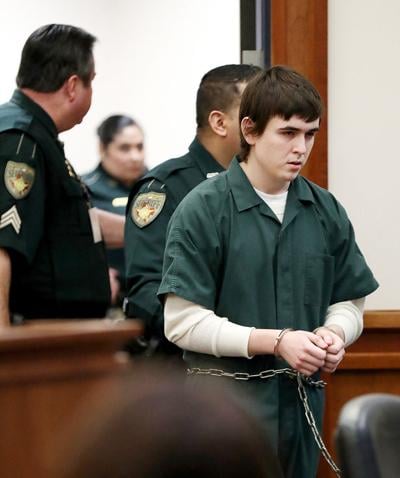 Examination Requirements
(TFC 55.31) During an examination ordered under this section, and in any report based on that examination, an expert shall consider, in addition to other issues determined relevant by the expert:
(1)  whether the child, as supported by current indications and the child's personal history:
(A)  is a child with mental illness; or
(B)  is a child with an intellectual disability; 
(2)  the child's capacity to:
(A)  appreciate the allegations against the child;
(B)  appreciate the range and nature of allowable dispositions that may be imposed in the proceedings against the child;
(C)  understand the roles of the participants and the adversarial nature of the legal process;
(D)  display appropriate courtroom behavior; and 
(E)  testify relevantly; and
(3) the degree of impairment resulting from the child's mental illness or intellectual disability and the specific impact on the child's capacity to engage with counsel in a reasonable and rational manner.
p 30
New Examination Requirements
An expert's report to the court must state an opinion on the child's fitness to proceed or explain why the expert is unable to state that opinion and include:
(1)  the child's history and current status regarding any possible mental illness or intellectual disability;
(2)  the child's developmental history as it relates to any possible mental illness or intellectual disability;
(3)  the child's functional abilities related to fitness to stand trial;
(4)  the relationship between deficits in the child's functional abilities related to fitness to proceed and any mental illness or intellectual disability; and
(5)  if the expert believes the child is in need of remediation or restoration services, a discussion of:
(A)  whether the child's abilities are likely to be remediated or restored within the period described by Section 55.33(a)(1), (2), or (3);
(B)  whether the child may be adequately treated in an alternative setting;
(C)  any recommended interventions to aid in the remediation or restoration of the child's fitness; 
(D)  whether the child meets criteria for court-ordered treatment or services under Section 55.05 or 55.06; and
(E)  if applicable, the specific criteria the child meets under Paragraph (D)
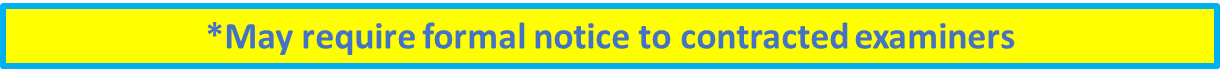 Court Ordered Mental Health Services
p 32
Court Ordered Residential Intellectual Disability Services
Sec. 55.06.  CRITERIA FOR COURT-ORDERED RESIDENTIAL INTELLECTUAL DISABILITY SERVICES FOR CHILD.  
A child may not be court-ordered to receive services at a residential care facility unless: 
(1)  the child is a child with an intellectual disability;
(2)  evidence is presented showing that because of the child's intellectual disability, the child:
(A)  represents a substantial risk of physical impairment or injury to the child or others; or
(B)  is unable to provide for and is not providing for the child's most basic personal physical needs;
(3)  the child cannot be adequately and appropriately habilitated in an available, less restrictive setting;
(4)  the residential care facility provides habilitative services, care, training, and treatment appropriate to the child's needs; and
(5)  an interdisciplinary team recommends placement in the residential care facility.
p 33
Temporary Outpatient Services
(b)  A juvenile court may order a child who is subject to the jurisdiction of the juvenile court to receive temporary outpatient mental health services only if the court finds:
(1)  that appropriate mental health services are available to the child; and
(2)  clear and convincing evidence that:
(A)  the child is a child with severe and persistent mental illness; 
(B)  as a result of the mental illness, the child will, if not treated, experience deterioration of the ability to function independently to the extent that the child will be unable to live safely in the community without court-ordered outpatient mental health services; 
(C)  outpatient mental health services are needed to prevent a relapse that would likely result in serious harm to the child or others; and
(D)  the child has an inability to effectively and voluntarily participate in outpatient treatment services, demonstrated by: 
(i)  any of the child's actions occurring within the two-year period preceding the date of the hearing; or 
(ii)  specific characteristics of the child's clinical condition that significantly impair the child's ability to make a rational and informed decision as to whether to submit to voluntary outpatient treatment.
Alternative arrangements
The juvenile probation department may provide restoration classes in collaboration with the outpatient alternative setting.
If the court orders a child placed in a private facility, residential care facility, or an alternative setting, the state or political subdivision of the state may be ordered to pay any costs associated with the ordered services.
The court is required to consult with the local juvenile probation department, local treatment or services providers, with LMHA and LIDDA to determine appropriate treatment or services and restoration classes for the child.
p 35
Expanded Judicial Discretion - Juvenile Transfer
Proposes the judge have discretion to make the transfer after holding a hearing under the same standard as a certification hearing under section 54.02.
This prevents automatic transfer to adult criminal court of the cases of persons who have alleged to have engaged in delinquent conduct prior to the age of 18, have been found unfit to proceed and are still pending after the youth was ordered to engage inpatient mental health services without achieving discharge or furlough.
Affects Subchapter B, C, and D.
p 36
Clinician Involvement
Assessment
Treatment Planning
Complete continued education requirements to become an eligible expert witness.
Review specific evaluation requirements and incorporate listed functional capacities in Fitness to Proceed evaluation.
Evaluate whether the youth meets the inpatient services criteria.
Provide a comprehensive restoration plan that is geared towards the youth’s specific needs.
 FTP is the primary resource utilized to determine the LEAP treatment plan.
Harris County’s Outpatient Fitness Attainment Program
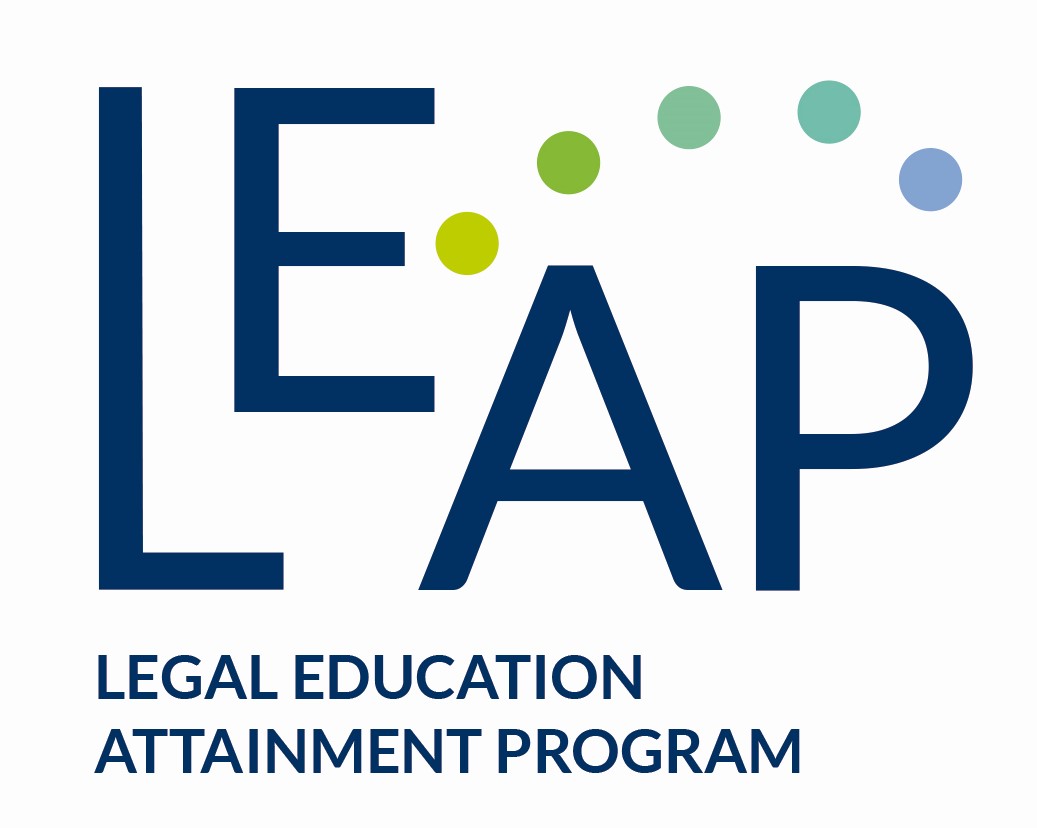 Competence = Capacity + Context
How to help achieve fitness for youth
39
[Speaker Notes: Flo
We need to assess their functional abilities.
It is not just can they memorize, but can they apply correctly.
Are there things we can do to help them understand more.
We need to understand their cases to know what applies to them]
Common problems among youth found not fit to proceed
Fitness to Proceed Attainment
40
[Speaker Notes: Megan
In the adult system we mostly see NCST cases surrounding psychosis. 
Medication is # 1 intervention
With juveniles psychosis is rare]
Services they may need
41
[Speaker Notes: Megan]
Youth Programs for Fitness Attainment
42
[Speaker Notes: Megan]
LEAP Criteria
Inclusion
Exclusion
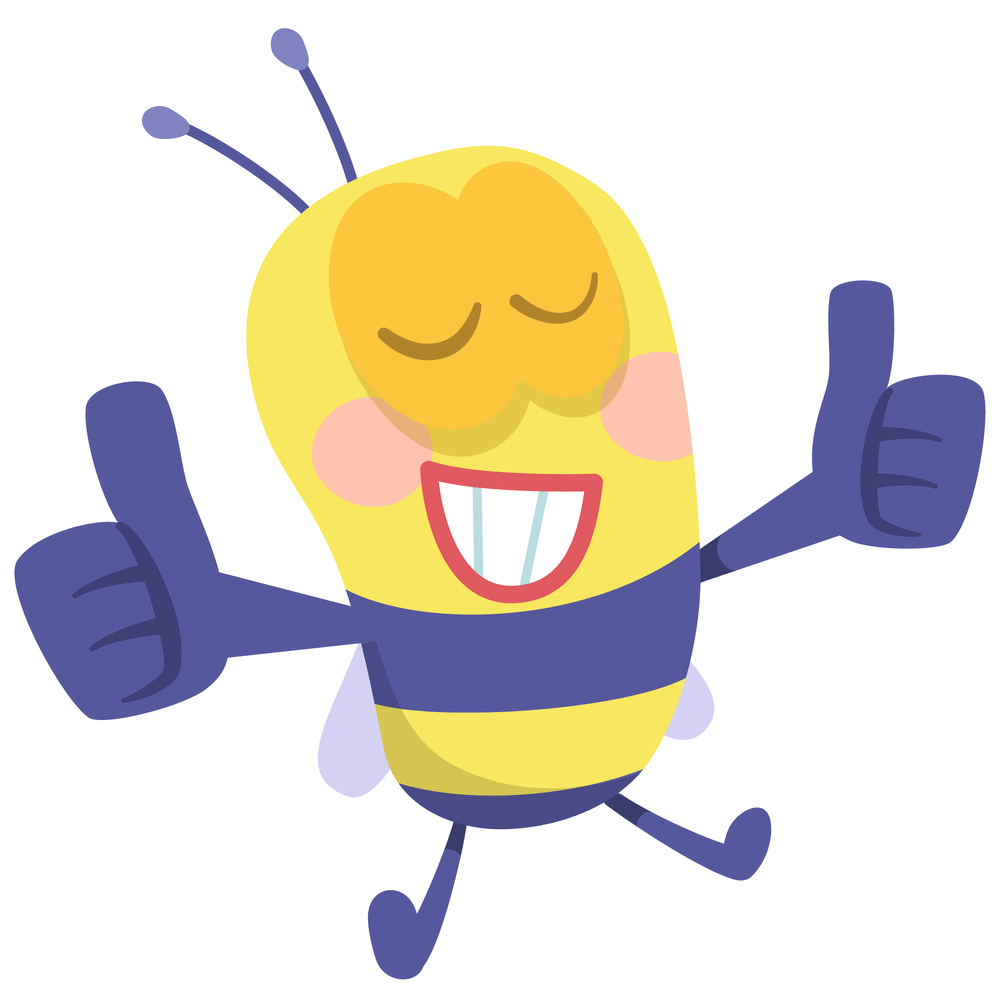 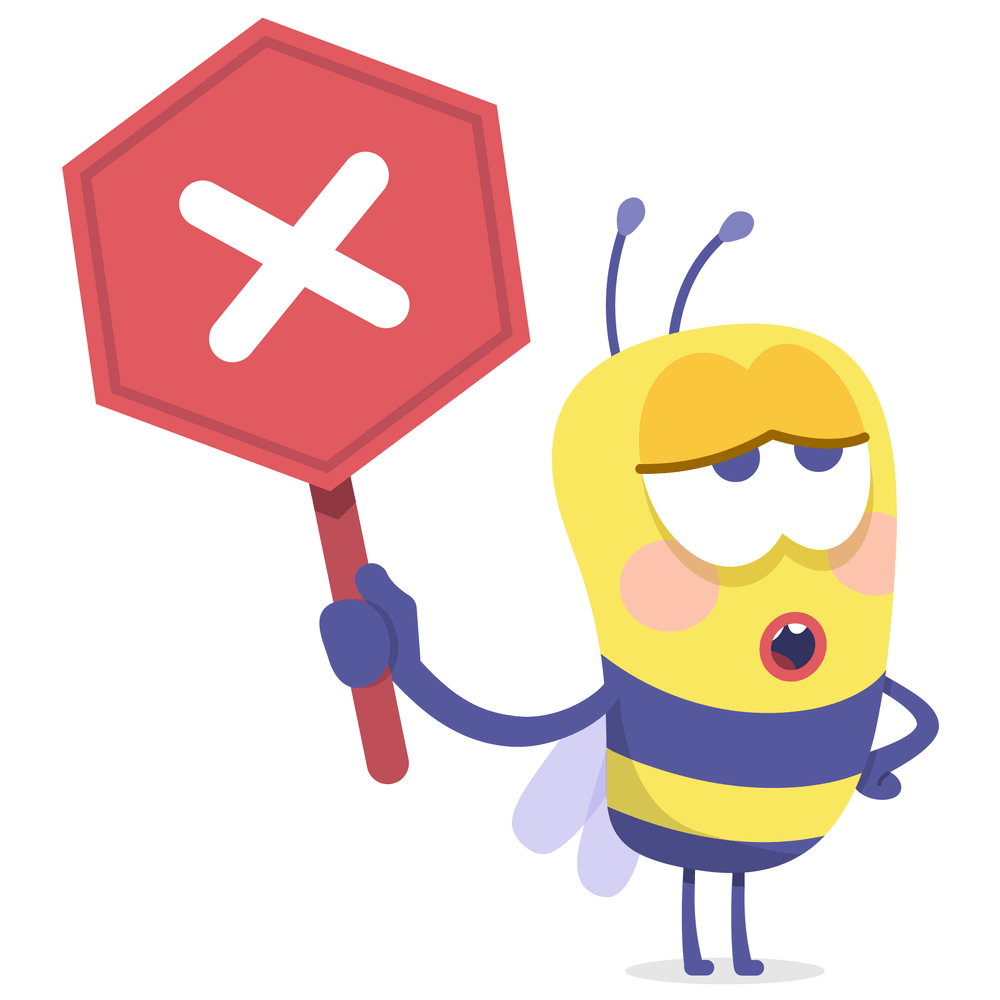 Determined to not be restorable
Inability to participate in person or online
Determined unfit to proceed by the court
Does not meet commitment criteria
Court ordered to participate in LEAP
[Speaker Notes: Briefly discuss commitment criteria here]
Program Details
Harris County Procedures
Clinician Involvement
Conducting a suitability assessment
Creating a treatment plan
FTP re-assessment by disinterested expert
LEAP Director role
Providing direct services
Supervision of direct service
Auxiliary treatment services
Therapy
Medication management
Principles behind LEAP
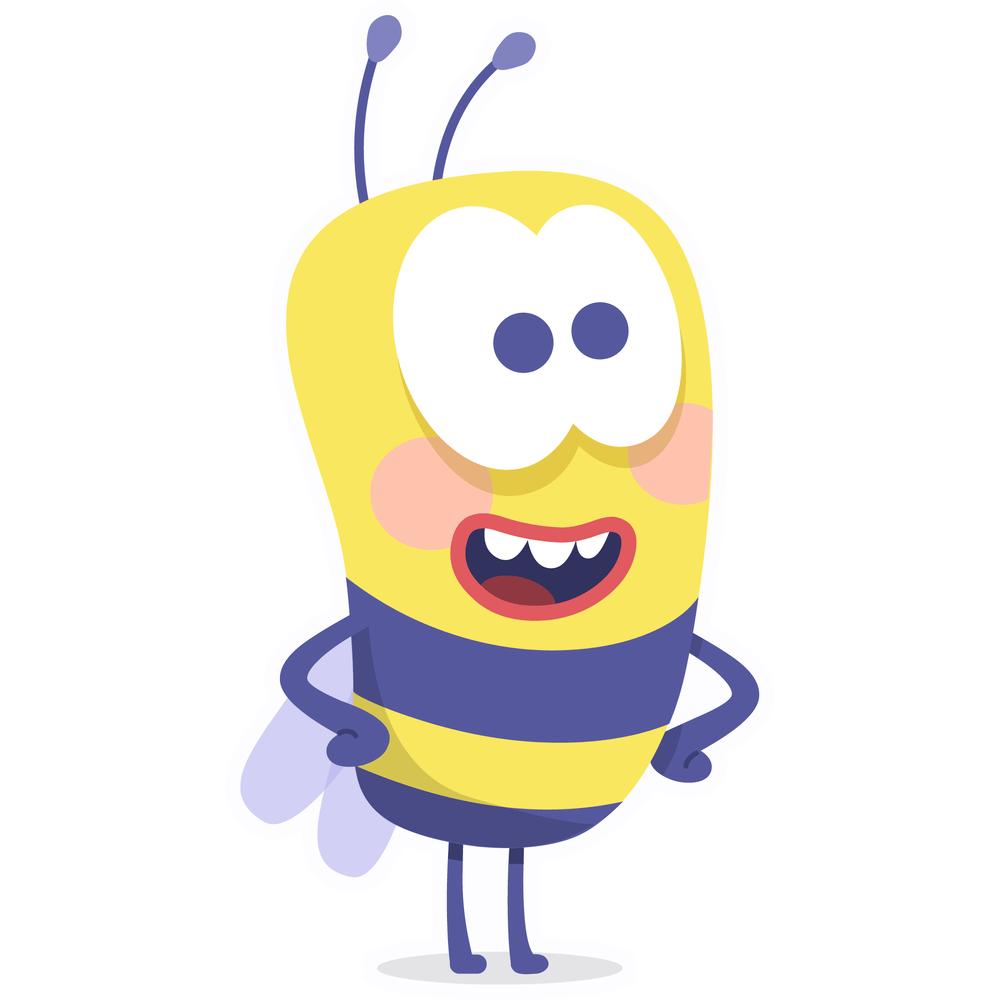 LEAP
48
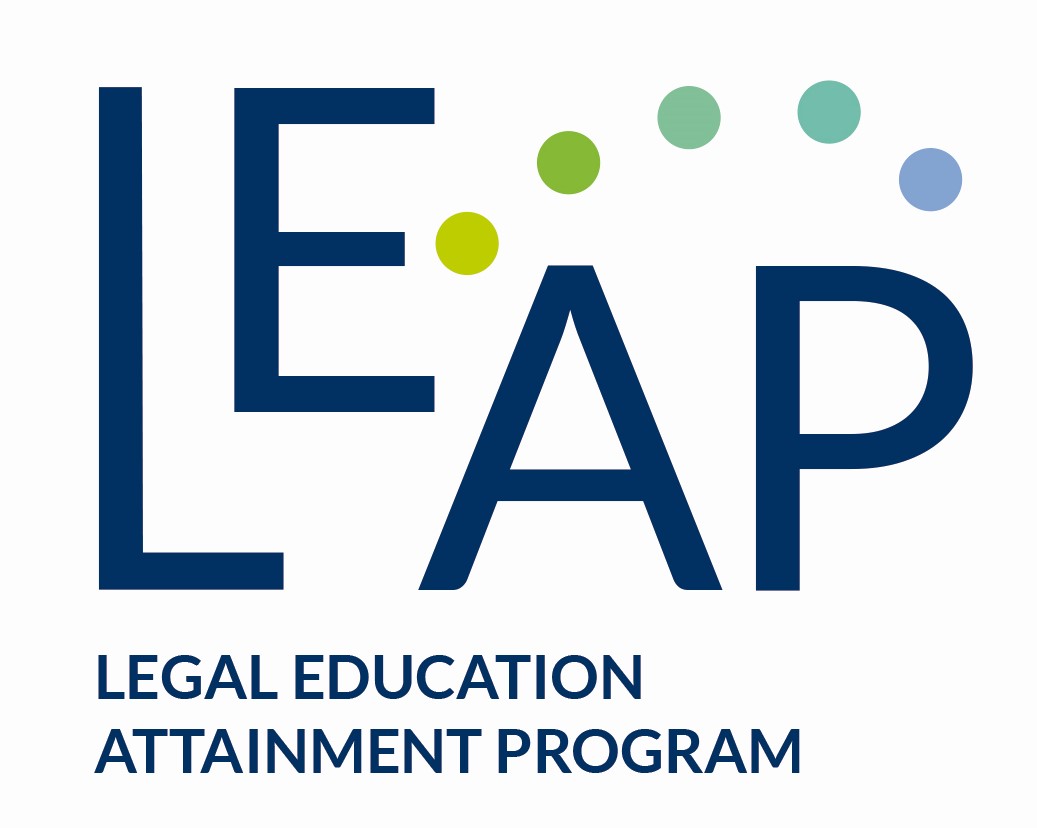 The legal education materials in this program are based on the curriculum developed by the Center for Persons with Disabilities at Utah State University.
[Speaker Notes: Designed to look at each area needed for participating in court

Show one of the nearpod modules]
Measuring Progress
Pre- and post-test
Aiming for > 70% 
Interactive activities 
Drawing, answering questions, roleplaying
Hypothetical scenarios	
Document problems
Assess repeatedly
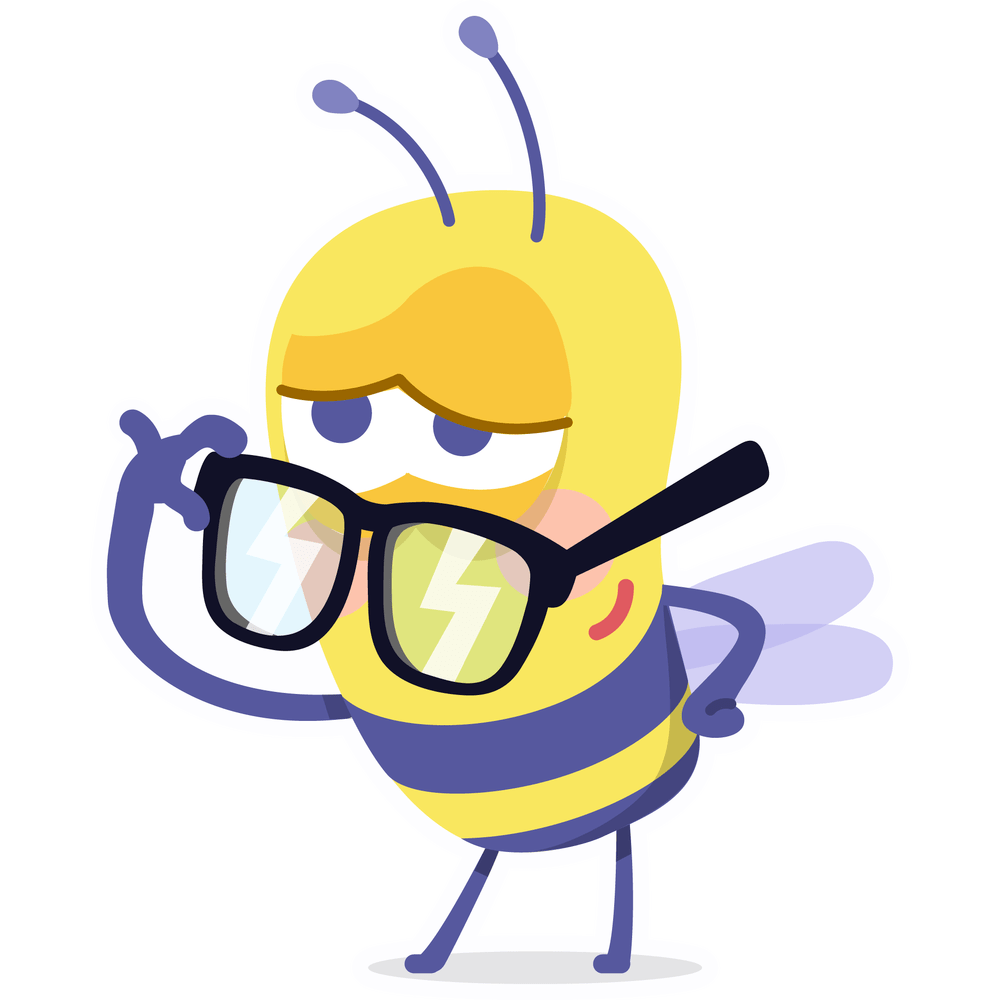 [Speaker Notes: Why 70%? because do not want to be too stringent but also want to ensure they are understanding.
Still have clinician discretion on if parts missed are too sensitive to pass over.
Our aim is that questions are challenging but not tricky]
Underlying Principles for Working with Each Youth
Establish rapport
Identify learning style
Make accommodations for attention span and other needs
Match their language when possible
Highlight strengths 
Communicate with legal and treatment teams
Things to Consider
Memorization vs. understanding

Specifics vs. general knowledge

Is it more right than wrong?
Identifying Different Legal Needs
Type of case
Felony or misdemeanor
Possible needs in court
Plea deals, trial, testifying, reconstructing events
Possible outcomes
Probation, placement, TJJD, certification
Examples/Hypotheticals
Module 2 example questions
What is your defense attorney’s name?
What is another word for attorney?
What are some reasons you should listen to your defense attorney?
Explain what attorney-client privilege means
Use of Hypotheticals
Who?
Use yourself as the delinquent actor
Create a third delinquent actor
Avoid using the youth as the actor
What?
Different scenarios to illustrate points
Similar offenses or situations to what they face
Avoid getting stuck on specifics
Diversify examples
How?
Start open ended
Guide the youth to teach them to think about the options presented to them
Build off of previous knowledge
Case Examples
Tom
Jerry
Diagnosis: Autism & ADHD
In-person sessions
Engaged but anxious
Difficulty with abstract concepts
Good memorization
Diagnosis: ADHD, DMDD, Borderline Intellectual Functioning
Online sessions
Limited engagement – easily distracted & low frustration tolerance
Difficulty with learning items
Problems controlling hyperactive behavior
[Speaker Notes: Different approaches:
Tom challenges like explaining “what is a right” – he is very concrete so he struggles with hypotheticals “if this then that”
Need to spend more time on generalizing learned concepts
Jerry required more breaks and redirection
Can understand abstract concepts but frequently forgets terms and gets them confused
Need to spend more time working on appropriate behavior for court
Required extensions because he needed more repetition and was often forgetful about attending session]
Additional Challenges
Time
Big burden for families
Tired after school
Absences
Technology problems
More difficult to reschedule
Limited consequences
Judges can admonish
Relies on parental consequences
Parents
Sometimes give confusing info to youth
Youth may have difficulty accessing services on their own
Sometimes advocating against participation
Outcomes of outpatient legal education
Fitness to proceed has been attained
Fitness to proceed has not been attained
Legal proceedings resume
30-90 day extension recommended
Inpatient services recommended
Determined not restorable
D.A. decides to drop charges
D.A. decides to pursue civil commitment
[Speaker Notes: Formal FTP is completed between the 75th and 90th day 

This evaluation determines the outcome of the legal education]
Outcomes
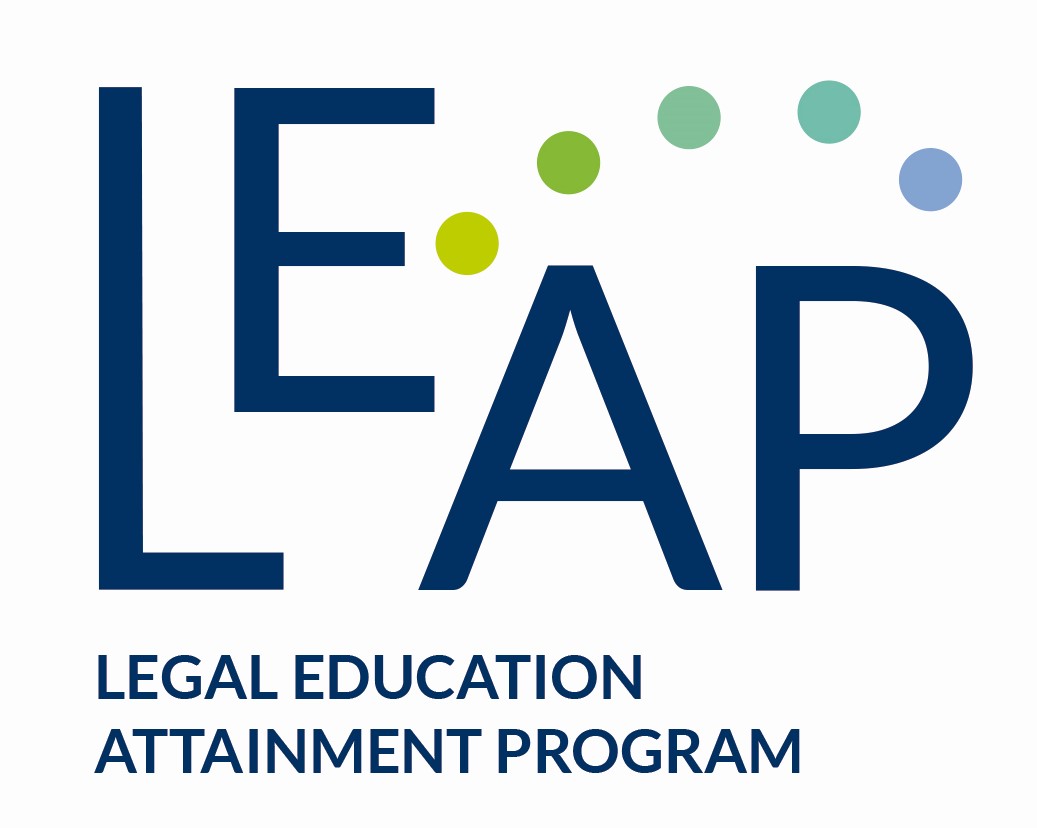 59
[Speaker Notes: 1 youth did not complete LEAP as he was found fit in a separate evaluation
1 was on the state hospital waitlist but found fit after LEAP and removed from waitlist
2 not restorable after LEAP
4 total state hospital: 2 went on to state hospital during LEAP services + 2 were already on waitlist and completed LEAP in the interim
5 required extension beyond 90 days – of these, 2 were found fit, 2 went to state hospital, 1 was found not fit & not restorable]
Future Directions
Expand program
Provide services to other counties
Provide basic legal info to all youth in detention 
Research 
Multi-state collaboration
Assessing efficacy
Policy
Increase awareness of existing policy
Who can do the work
Current LEAP Participants
Bexar County Juvenile Probation
Dallas County Juvenile Probation
Denton County Juvenile Probation
Galveston County Juvenile Probation
Montgomery County Juvenile Probation
Parker County Juvenile Probation 
MHMRA of Tarrant County 
State of Utah Department of Health and Human Services
Wise and Jack Juvenile Probation
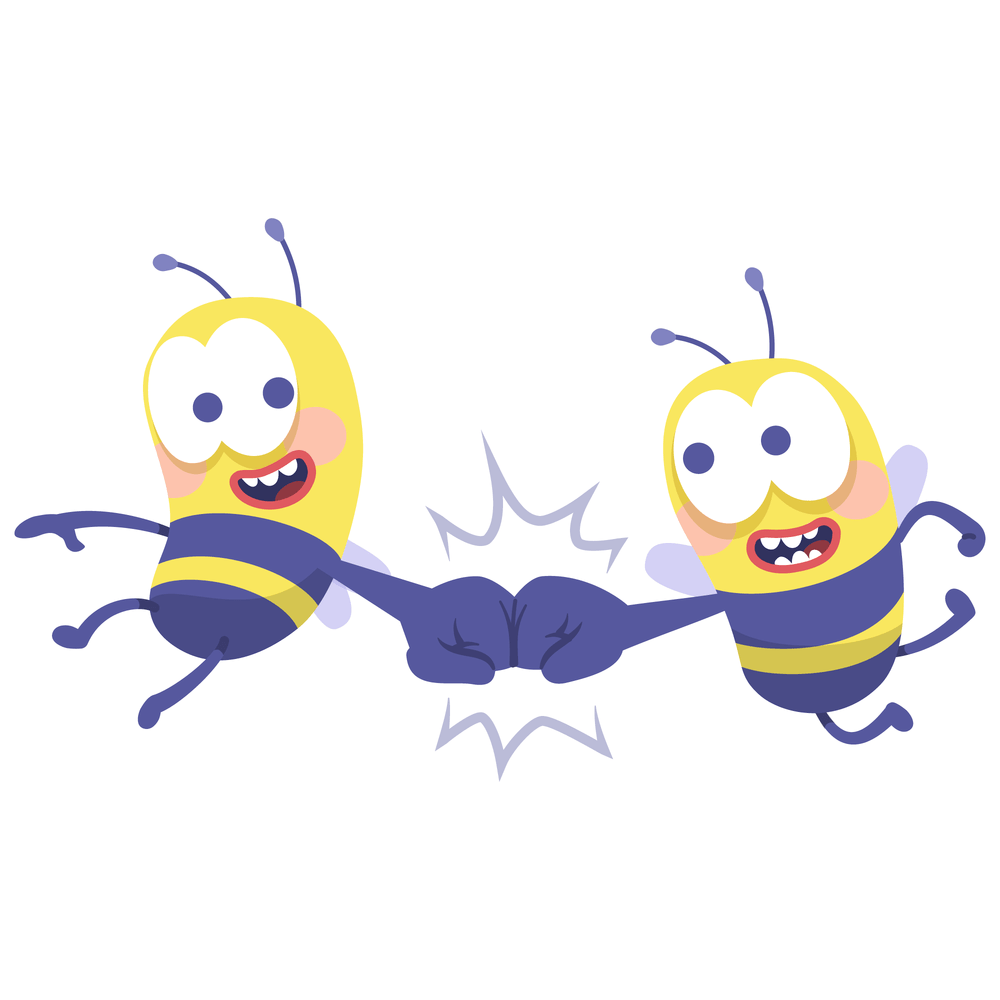 MOU Process
Send a notification of interest email: 
LEAP@hctx.net 
Uche.Chibueze@hcjpd.hctx.net
Participate in initial LEAP orientation
MOU execution
2-day LEAP implementation training
Receive access to manual, modules, and documentation paperwork
Ongoing consultation available
Questions
Thank You
Florencia Iturri	
Florencia.Iturri@hcjpd.hctx.net
713-222-4285
Uche Chibueze
Uche.Chibueze@hcjpd.hctx.net
713-222-4303